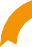 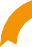 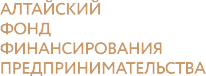 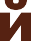 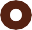 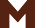 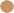 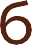 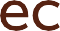 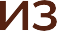 ЗАЙМЫ НА РЕАЛИЗАЦИЮИНВЕСТИЦИОННЫХ ПРОЕКТОВВ РАМКАХ ГОСУДАРСТВЕННОЙ ПОДДЕРЖКИ БИЗНЕСА
До 15  млн.рублей 
Срок до 84 месяцев
Ставка 3,5 % годовых
Поручительство Алтайского фонда МСП 
* Обязательное  условия – создание 1 рабочего места на каждые 1,5 млн.рублей полученного займа
с.Угловское, ул.Калинина 5, 2 этаж
Тел.8-962-794-7989;www.afmz.ru